動物〇×クイズ　「できるかな？」
True or False?
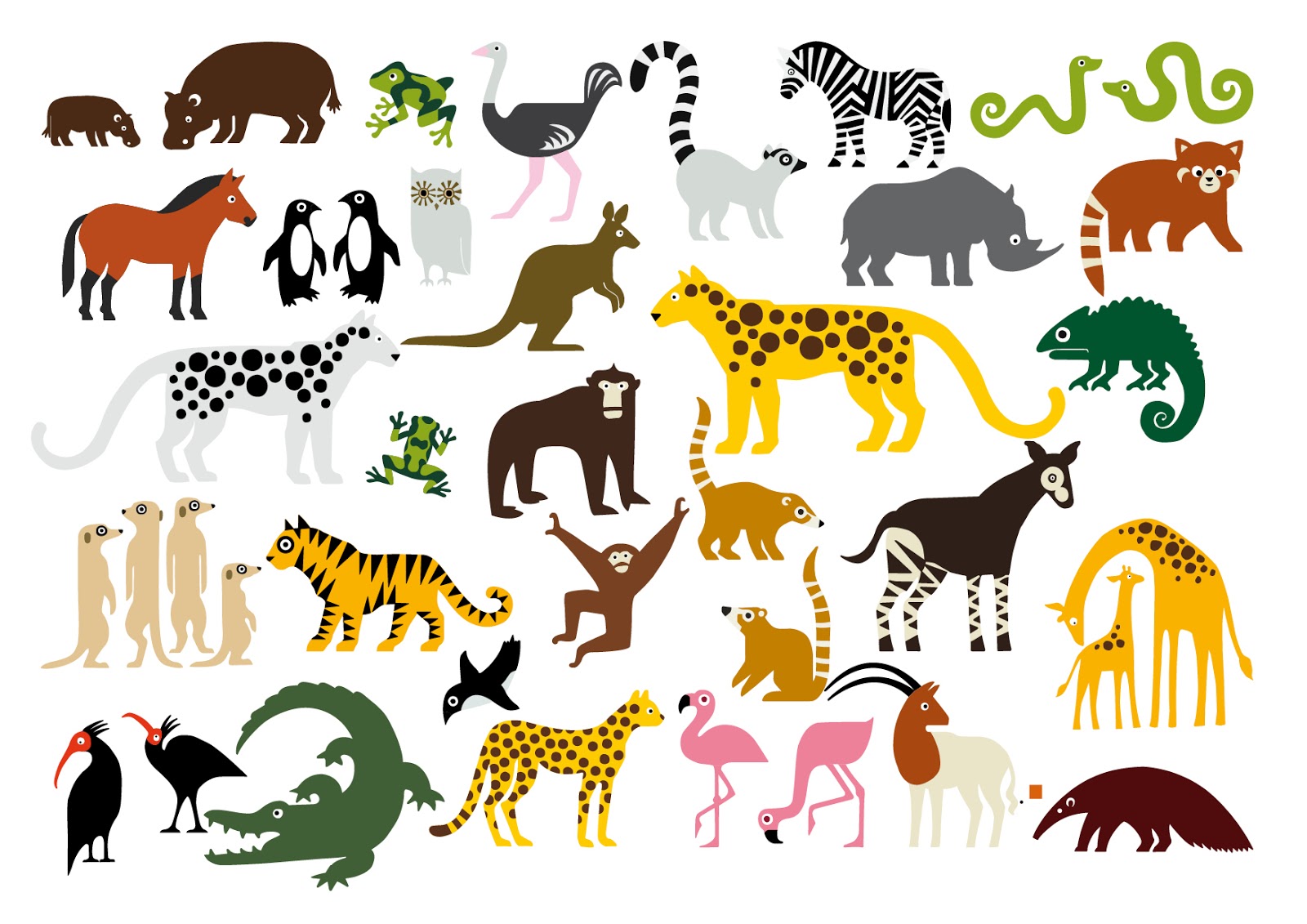 I’m a fish.  I can swim.
I’m a fish.  I can walk.
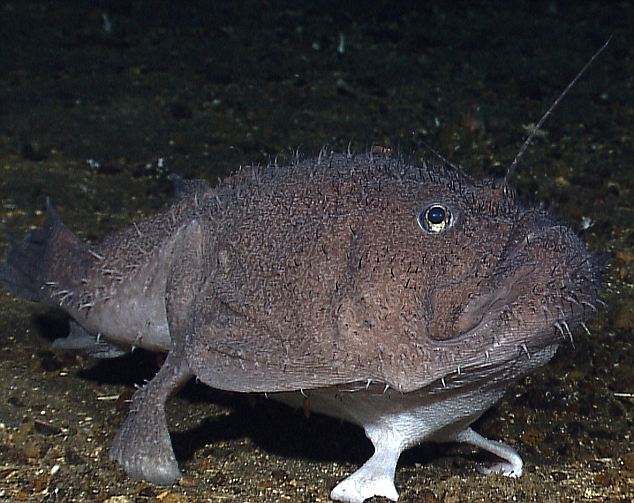 'Four-legged' fish (An angler fish)
I’m a penguin.  I can jump.
I’m a penguin.  I can fly.
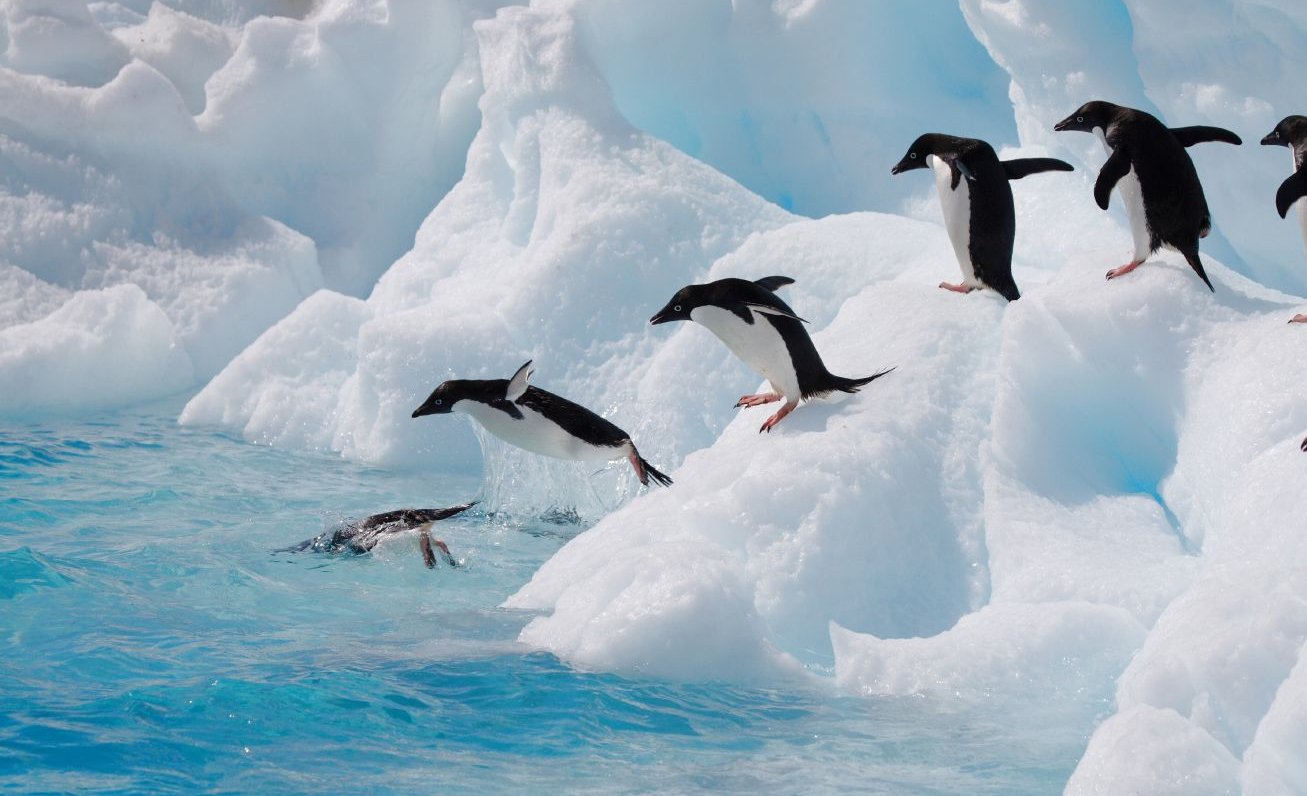 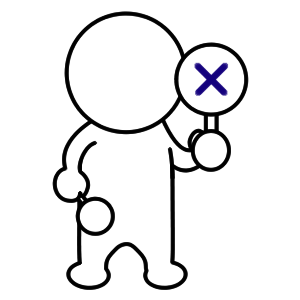 I’m a monkey.  I can jump.
I’m a monkey.  I can swim.
I’m a zebra.  I can swim.
I’m a sloth. I can run.
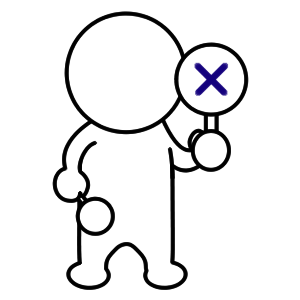 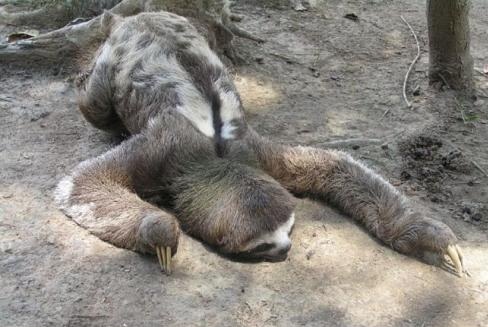 最高時速0.288 km＊（最高時速　０．２８８Km
I’m a sloth. I can swim.
I’m a panda.  I can climb a tree.
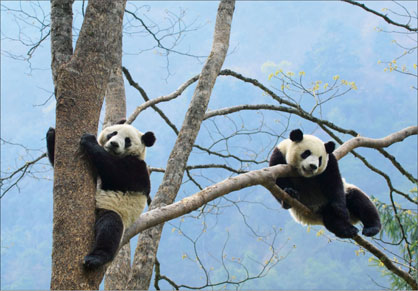 I’m a goat.  I can climb a tree.
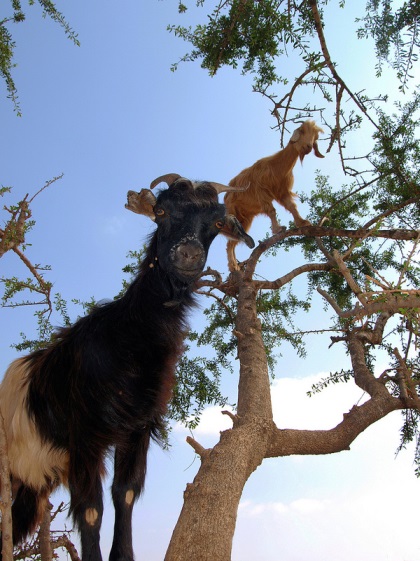 I’m an elephant.  I can swim.
We’re  elephants.We can play soccer.
I’m tired!
I’m an elephant. I can dance.
We’re elephants. We can dance.
I’m an elephant.I can draw pictures.
Look at these!
What can you do?
1)